Fonds Denise Iket (4153215)
February 4 2016 at 3:02:16
1er mai à Liège : manifestation (ARC-C AFF MAI 0044)
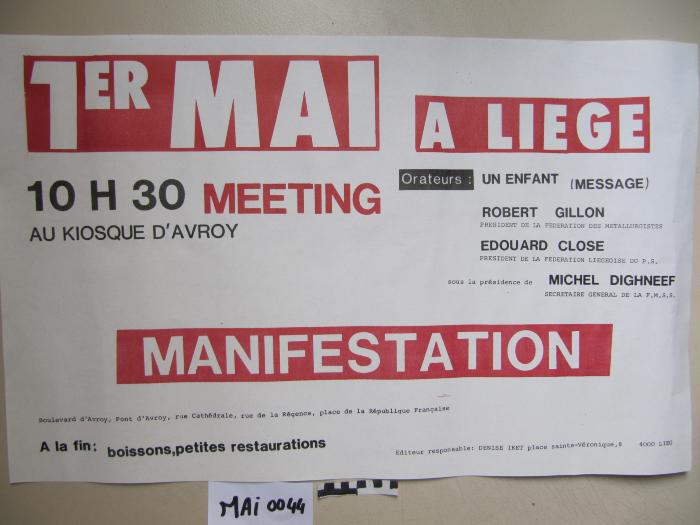